Pine River Problem: Where Do We Go From Here?
M. Borrello, Environmental Studies/Geology
Great Lakes Watershed Institute
B. Peterson, Center for College and Community Engagement
ALMA COLLEGE
Our Discussion This Evening…
What do we know about the state of the watershed?
What regulatory structure exists for change to be a reality?
What are some pathways we can explore?
What Do We Know About the Watershed?
Years of Research Shows:
The entire Upper Saginaw River Drainage Basin including parts of Chippewa and Pine River Watersheds is impaired due to agriculture and chemical pollution
From St. Louis, Michigan downstream, the Pine River is polluted from Velsicol Chemical Co. with legacy pollutants (DDT, PBB, etc...)
From St. Louis, Michigan upstream to the headwaters of the Pine River, agricultural impacts are significantly affected water quality and causing human and environmental health risks
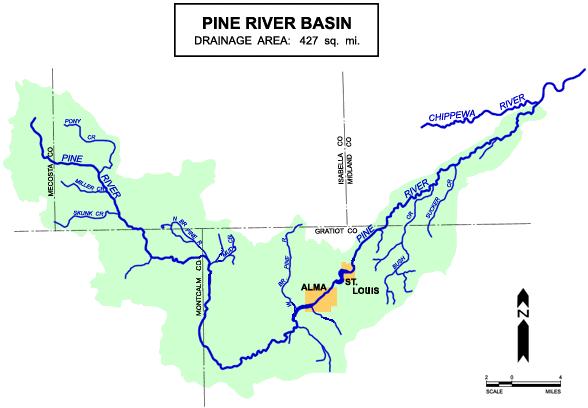 Pine River Land Use:  Upstream/Downstream 
of Alma Dam
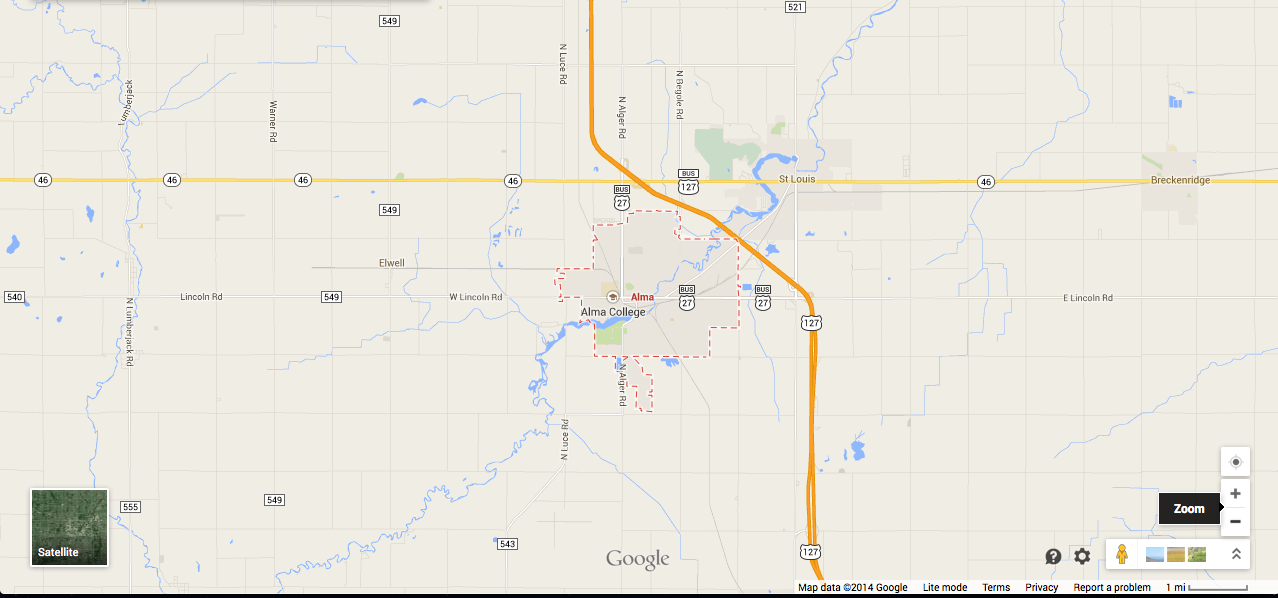 Dominantly Agriculture
Industrial with Agricultural
Mixed
Focusing Upstream: Agricultural Impacts
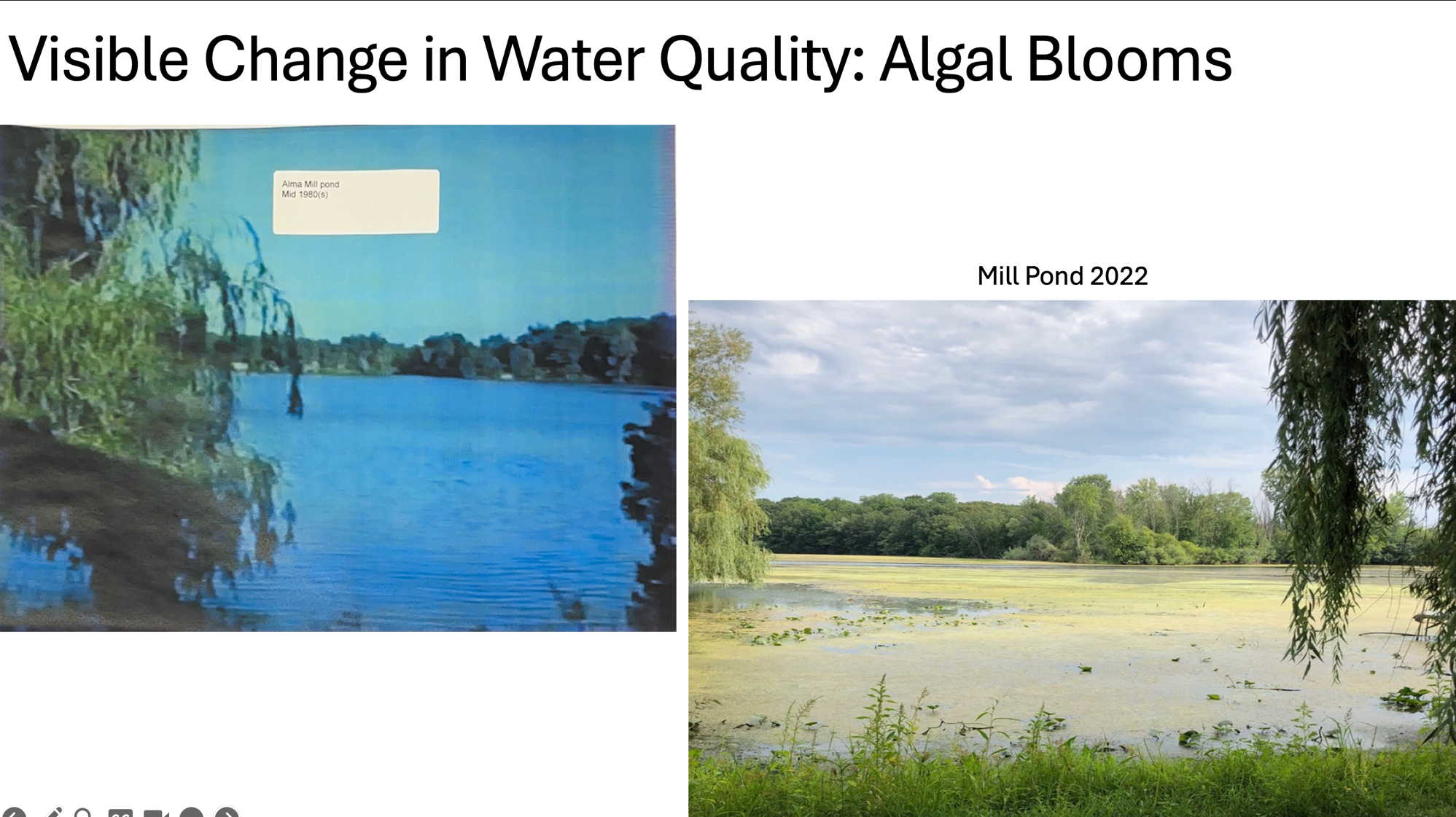 Mill Pond, 1980s
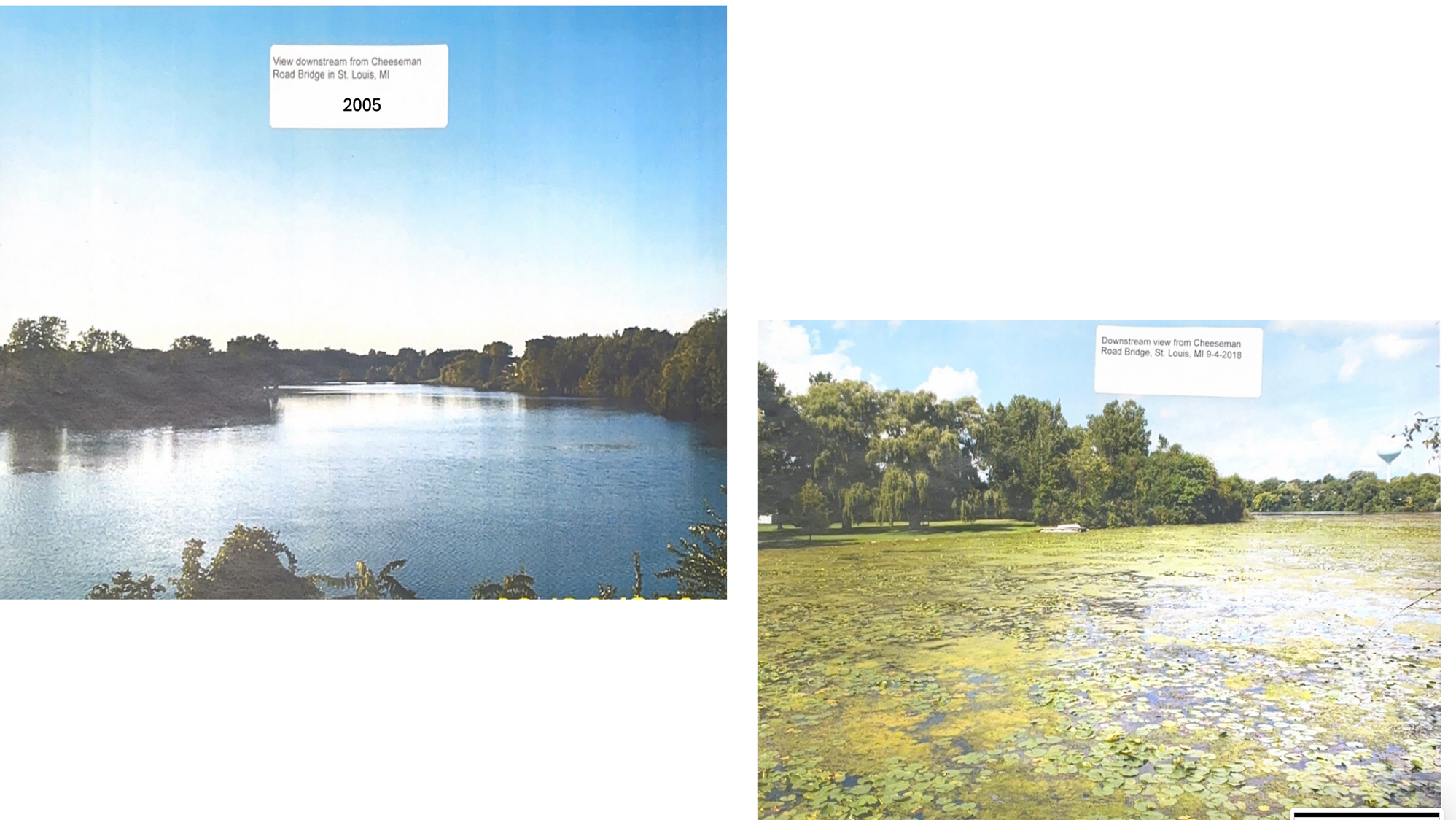 Looking downstream towards St. Louis at Cheesman Road bridge in St. Louis
2018
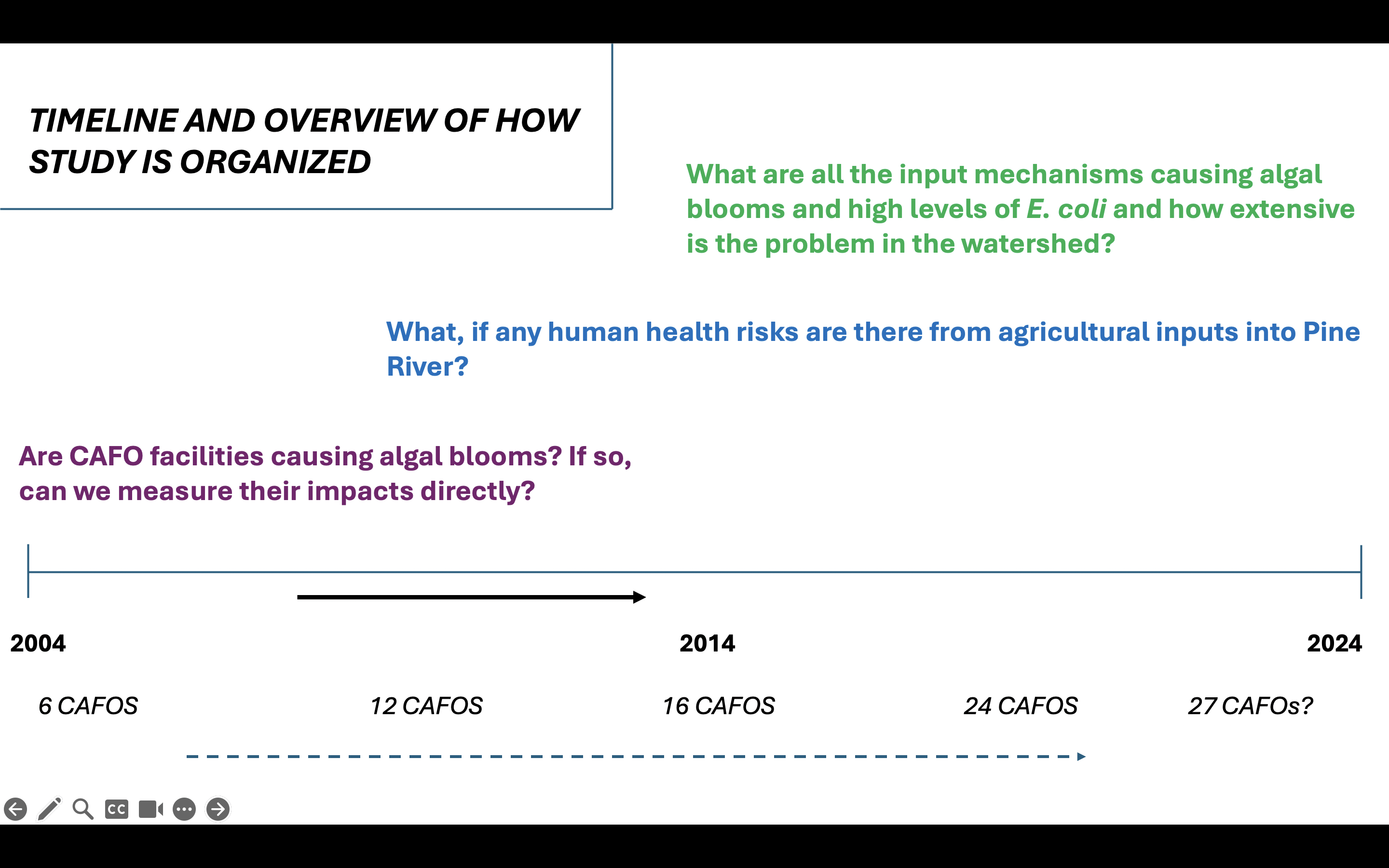 What Do We Know: Where are the Impacts Coming From?
CAFOs (large livestock facilities) are, themselves sources of manure input causing algal blooms and E. coli pollution
Manure application sites are sources of inputs of N, P and E. coli through tributaries into the Pine River
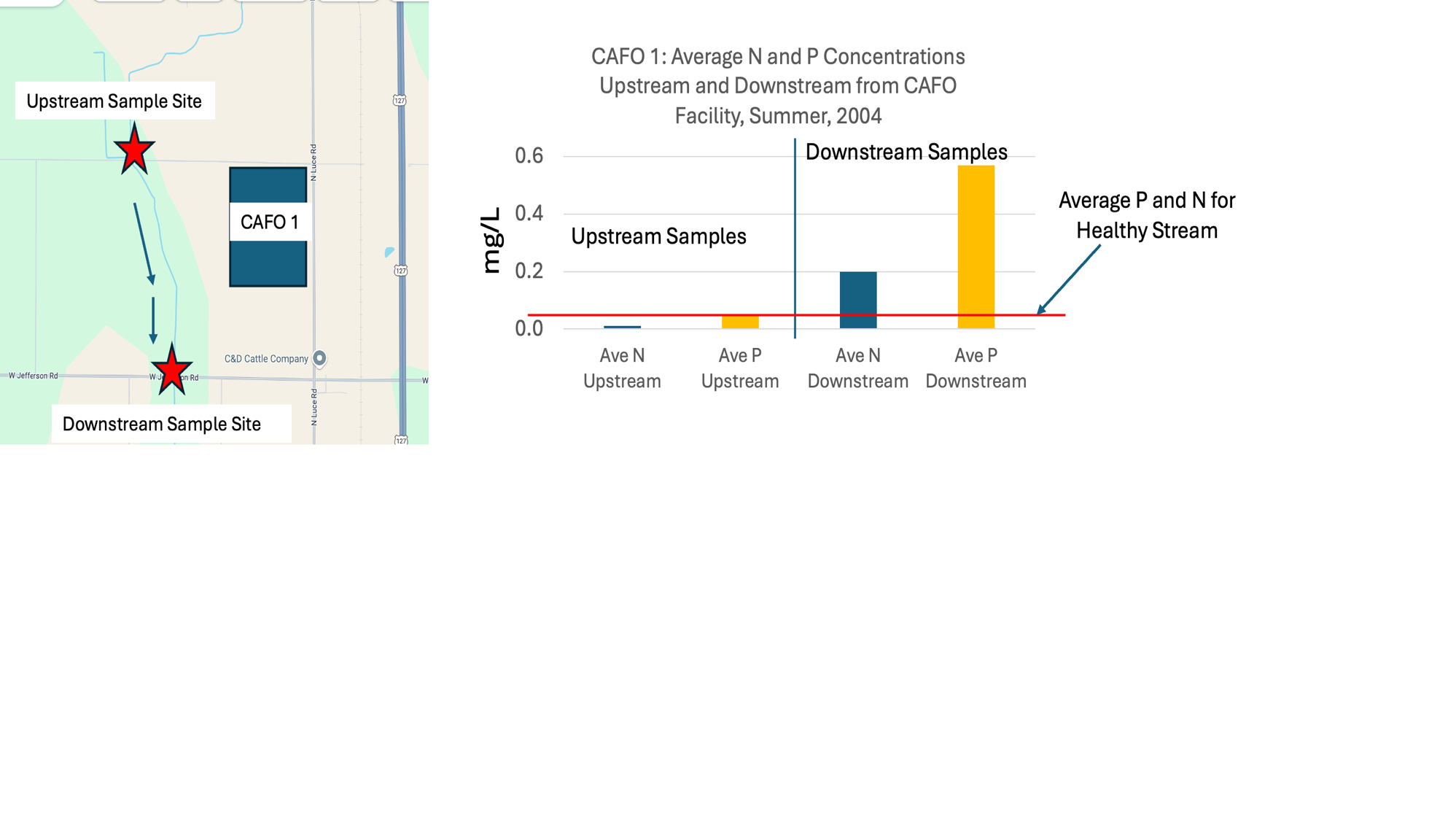 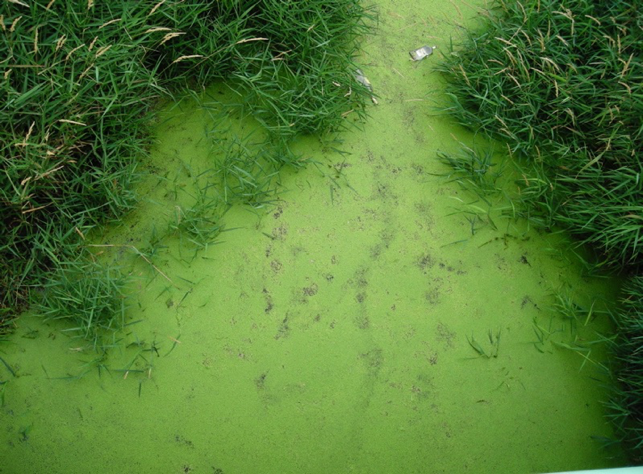 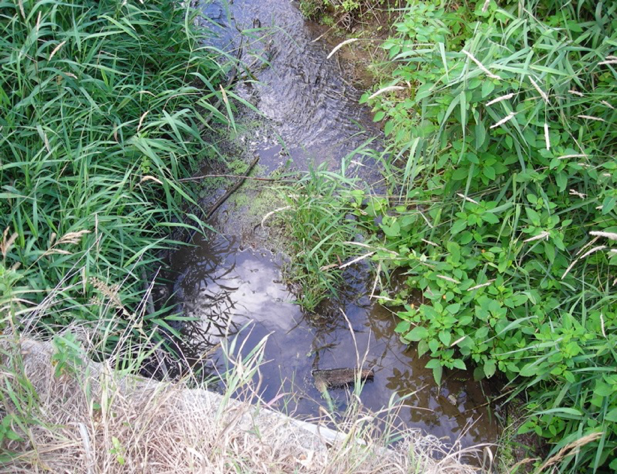 Upstream Site of CAFO 1 August 8, 2004
Downstream Site of CAFO 1 August 8, 2004
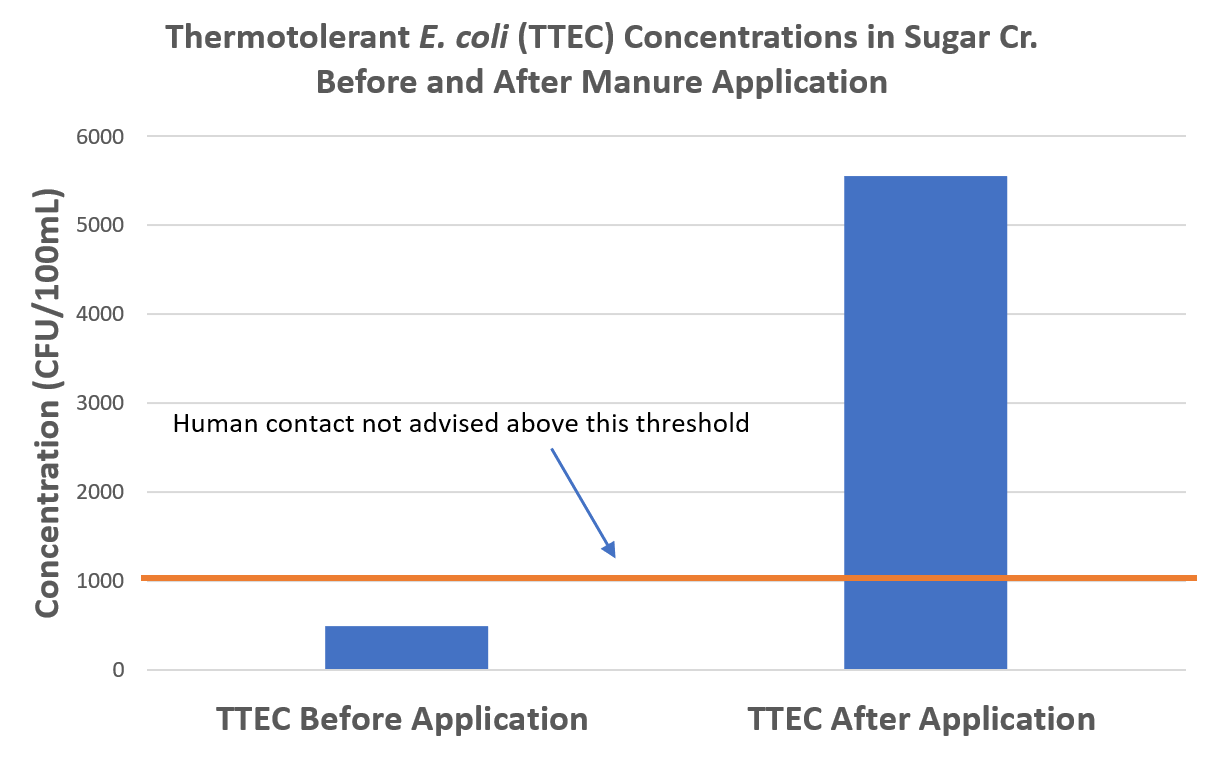 What Do We Know: What Impacts Do We See in the Pine River Watershed?
Heavy algal blooms: unsightly, potentially toxic, likely impacting the local and regional economy
E. coli levels are high enough to pose human health risks
E. coli is resistant to antibiotics: both livestock and human antibiotics
Dissolved oxygen levels are low impacting the ecosystem of the Pine River
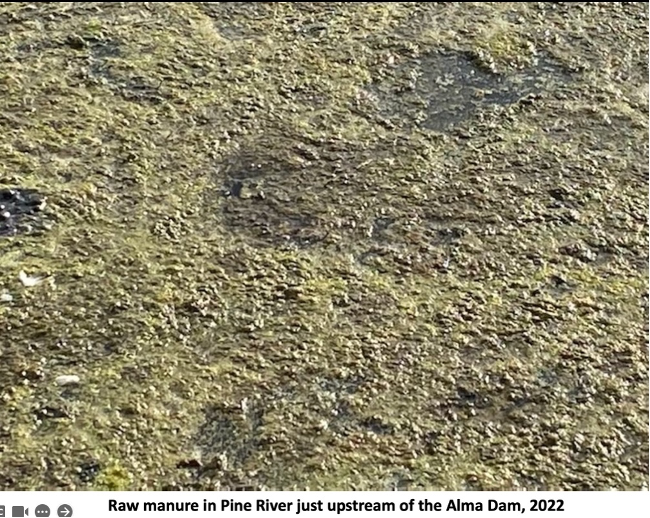 Manure dumps are now an annual occurrence sometimes occurring two or three times – usually in the area of the Pine River above the mill pond
Raw manure dump, Pine River, May, 2024
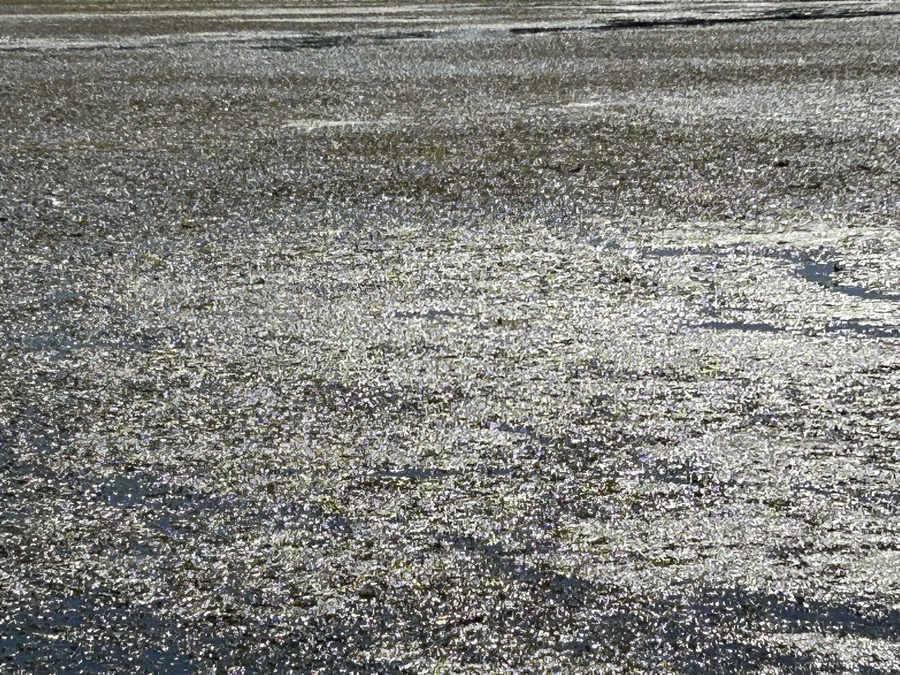 [Speaker Notes: This happens every spring]
CFU/100 mL
No swimming criteria
[Speaker Notes: Over 30 sampling sites in watershed, we averaged all of those over these years from late may to October, and this is the average. Shows how much TTEC is in the river

Also add before and after manure application chart from 2019]
Bacteriology
• MICs provide more detailed information 
  regarding resistance
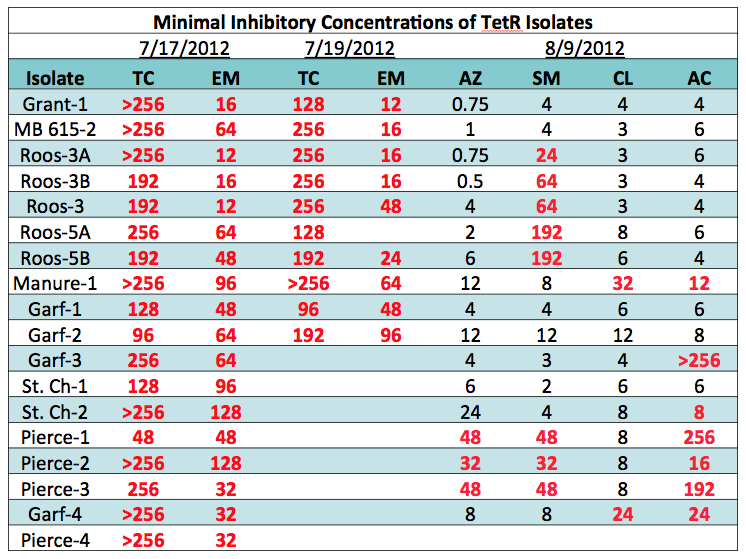 TC – tetracycline	ribosome
EM – erythromycin	ribosome
AZ – azithromycin	ribosome
SM – streptomycin	ribosome
CL – chloramphenicol  ribosome
AC – ampicillin	cell wall
Red values indicate resistance
ARG Prevalence: Maple River Watershed
Green numbers = Upstream Sites
Denominators = # of samples taken
Numerators = # of positive hits for TetW
Red numbers = Downstream Sites
CAFO Locations
General Flow
Direction
[Speaker Notes: This again, illustrates how the presence of this gene is relatively low prior to CAFO inputs and fields where manure is being spread, but as we look downstream from livestock operations (x’s), this increasingly becomes a problem.]
What Changes Have Been Made Over 20 Years to Help the Problem in the Pine River?
Not much…
Lots of sampling: Alma College, EGLE, CMU, SVSU, Some non-profit organizations such as FLOW
Peer-reviewed papers showing what the problem is, and the likely cause
Involvement and concern from:
Cities of Alma and St. Louis
Mid-Michigan District Health Department
EGLE
Regulations were tightened a bit
Community Concerns…
More needs to be done:
There is a growing number of people who are concerned with water quality in the watershed
People are concerned about health risks
There is anger that nothing has been done
Preliminary data show some economic impact beginning with drinking water (GAWA) actions
Save the Pine,
Save our Community
Foundational Premises
Two things are true:
Agriculture is the life blood of central Michigan
It defines our economy and our culture; we cannot undermine it.

Nutrient and bacterial pollution in the Pine River is an on-going crisis
It undermines our economy, our health, and our sense of community
Understanding the Challenge
Any solution must address both truths

A solution must:
Address the pollution
Provide support to agriculture in central Michigan

While that seems like a contradiction, it is not.
Common Sense Solutions
Provide state funding and speed up permitting for anaerobic digesters
This addresses the issue, while providing new support for agriculture in Michigan
Expand on bipartisan work of Reps Neyer and Andrews in HB 4257 and 4265

Expand CREP funding for the creation of buffer zone
This will decrease contamination while also addressing potential overproduction issues as trade rebalances

Improve testing and regulation around waste treatment, and provide funding for remediation
New regulations should not be punitive; people should not be punished for following the rules in the past
Challenges
Each part of this requires state funding
A bipartisan coalition of farmers, environmentalists, citizens, and city officials disrupts policy stalemates

Anaerobic digesters are difficult to operate and maintain
This is why state subsidization and technical support is critical

Creating fair regulation is hard
But fair regulation and support for remediation can only come about if we work together
Saving the Pine Together
Our current policy stalemate results from division

Working together our community can restore the health of the Pine River

Our success will prove that our community transcends division